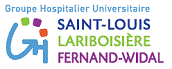 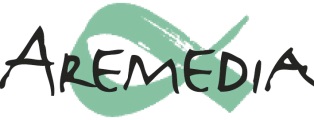 Activité « Hors les Murs »
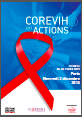 COREVIH Ile de France Nord

2 décembre 2015
CDAG Fernand Widal-AREMEDIA
Christophe Segouin
Plusieurs formes d’activité hors les murs
Bilan Hors les Murs CDAG Fernand Widal et AREMEDIA
Possibilités offertes par le CeGIDD 
(Arrêté du 1er juillet 2015 relatif aux CeGIDD)
Adapter la prise en charge et l’évaluation
[Speaker Notes: Plusieurs formes : 
happening/activité récurrente qui cible
Itinérant/dans des murs fixes
Les dispositions nouvelles constituent une opportunité
Populations cible : celles qui ne sont pas dans les soins essentiellement ou les très exposées
Adaptation de la prise en charge : privilégier les règles du théâtre classique mais nécessité d’une organisation différente
Place essentielle des associations de terrain
Objectif de médiation en santé qu’il est possible de viser dans la conception des CeGIDD
Evaluation : changer d’indicateurs]
Plusieurs formes d’activité hors les murs
Action « visibilité » du dépistage
Action ciblée et répétée
Activité Hors les Murs Fernand Widal-AREMEDIA*
Lieux : CARRUD, CSAPA, Lotus Bus, Afrique Avenir, foyers…
Nature des Lieux = fixes ou bus
Périodicité : environ 1/semaine
Organisation 
AREMEDIA : organisation, accueil, IDE
Fernand Widal : consultation médicale, dossier médical, analyse biologique
Rendu des résultats : soit dans les lieux fixes, soit à F Widal (aide Arcat Sida)
*Plard C, Shelly M, Millot J, Segouin C, Bertrand D, Le Divenah A. Dépistages anonymes et gratuits :
 comparaison de la population rencontrée en centre et en dehors des locaux. Santé Publique. 2007; 36 : 881-82.
Bilan Activité 2014* (½)
341 consultants
Données socio éco démographiques

Genre : 51% de femmes

Age : 40% entre 40 et 49 ans

Hébergement : 40% ont leur propre logement
 
Revenu : 82% sont sans revenu ou sous le seuil de pauvreté
 
Emploi : 55% sans emploi officiel

Couverture AM : 35% sont couverts par l’assurance maladie, 
				 1/3 sans aucune couverture
*En cours de soumission
Out-of-Hospital screening for HIV, HBV, HCV and Syphilis in precarious population, a Public Health Challenge
Legoupil C1, 2., Peltier A.3, Henry Kagan V3., Segouin C1,2., Alberti C.4,5, de Massé Luc3, Shelly M.2,3, Krastinova E.1, 2
Bilan Activité 2014  (2/2)
Premier test : 36%
Risque récent : 30%
Résultats rendus : 61%
Résultats
10% HVC
6,5% HVB
0,6% VIH
0,17% syphilis
Anticorps HVB : 54%
[Speaker Notes: HVC: exclusivement UDIV
HVB : 9 UDIV, 10 travailleuses du sexe chinoises
Syphilis : 5 UDIV]
Qui ne revient pas chercher ses résultats?
Plutôt sans emploi
Pas un premier test
Présence en France depuis moins d’un an
Qui a une fausse perception d’être protégé contre HVB?
Afrique Nord/Afrique subsaharienne
Homme/femme
Pas de domicile propre/domicile propre
Leçon à tirer : le modèle classique de prise en charge
N’est pas adapté
Pourcentage élevé de non rendu de résultats 
 

46% non couverts contre HVB : quand vacciner?


Adressage et suivi problématique pour ceux qui ont leur résultat
Solutions
1 Nécessité de se caler sur le Modèle du théâtre classique : 
« unité de lieu et de temps »
Dépistage
Diagnostic
Traitement (ou adressage)
2 Travailler l’adressage pour éviter la « rupture » dans la prise en charge
Filière courte
Traitement VIP ou Consultations de spécialistes sur place 
Accompagnement pour les personnes non francophones 
et surtout de culture différente
La mise en place des CeGIDD est une opportunité
Missions du CeGIDD
« Réalisation éventuelle d’activités hors les murs 
en direction de publics cibles
 pour l’information, la prévention et le dépistage »
« Le CeGIDD peut également créer des consultations itinérantes dans le cadre 
de ses activités hors les murs afin de se rapprocher des publics cibles vis-à-vis 
des risques d’infection par le VIH/Sida, les hépatites virales et les IST, 
des personnes isolées ou n’ayant pas recours au dépistage. »
Arrêté du 1er juillet 2015 relatif aux CeGIDD (Annexe I, cahier des charges)
« Les CeGIDD contribuent à :
- la prévention, le dépistage et le diagnostic de l’infection par les virus
 de l’immunodéficience humaine et des hépatites ainsi que l’accompagnement 
dans la recherche de soins appropriés;
 – la prévention, le dépistage, le diagnostic et le traitement ambulatoire des infections
 sexuellement transmissibles; 
– la prévention des autres risques liés à la sexualité dans
 une approche globale de santé sexuelle, notamment par la prescription 
de contraception.
 Dans l’objectif d’atteindre les populations les plus concernées, 
le centre peut mener
 ces activités, dans ou hors les murs, en coordination avec les autres organismes,
 notamment les associations, et les professionnels (sanitaires, sociaux…)
 oeuvrant sur le territoire de santé avec lesquels il conclut des conventions de partenariat. «
Règles de bonne pratique
« Des actions hors les murs sont organisées afin de se rapprocher de publics cibles
 au regard du VIH, des IST ou des hépatites virales B et C, tels que définis au II,
n’ayant pas recours au dépistage, en coordination avec les autres acteurs 
dont
 les associations oeuvrant dans le territoire de santé pour la lutte contre le VIH/Sida, 
les hépatites virales et les IST, ou traitant d’autres problématiques sanitaires ou sociales. 
Dans tous les cas chaque acteur garde son indépendance d’action. Il convient que les actions
 conduites soient complémentaires et 
permettent de répondre aux besoins des publics cibles
 sur tout le territoire de santé. A cette fin, le centre peut conclure des conventions de partenariat
Avec ces autres acteurs.
 Les actions hors les murs consistent en la délivrance d’un message de prévention et, 
le cas échéant, si les conditions techniques de gratuité, de confidentialité et de possibilité 
D’anonymat sont respectées, en la réalisation d’un dépistage du VIH, des hépatites 
et d’autres IST. Ce dépistage peut être fait par TROD ou
 par prélèvement sanguin ou local »
Adapter la prise en charge
Organisation
Les lieux, les horaires… peuvent être différents des situations « standardisées » 
De l’hôpital
Prise en charge
Les modalités de prévention, de prélèvement, de rendu de résultat, 
de traitement et d’adressage doivent être adaptés tout en tenant compte 
du contexte (des contraintes?) réglementaire :
TROD, autres méthodes de test à réponse rapide (biologie délocalisée)
Traitement minute, vaccination
Adressage : accompagnement, parcours privilégié…
Adapter les modalités d’évaluation
Evaluation de l’activité 
 moyens mobilisés pour une population « volatile »
Nombre de prise en charge par demi journée différent
Temps de prise en charge différent
Evaluation des des résultats
Ne pas de contenter du nombre de dépistages, de rendus de résultats
De résultats positifs, du nombre d’adressages
Evaluer le devenir du patient ?
Conclusion
Le CeGIDD doit viser des publics qui n’accèdent pas spontanément 
au dépistage ou qui sont particulièrement exposés
L’activité Hors les Murs est une réponse
Son organisation nécessite une approche adaptée 
qui bouscule l’organisation standard, place éventuelle de la PREP?
Les objectifs : approche globale santé? Donc au-delà des IST
Les moyens et les modalités d’évaluation doivent également s’adapter
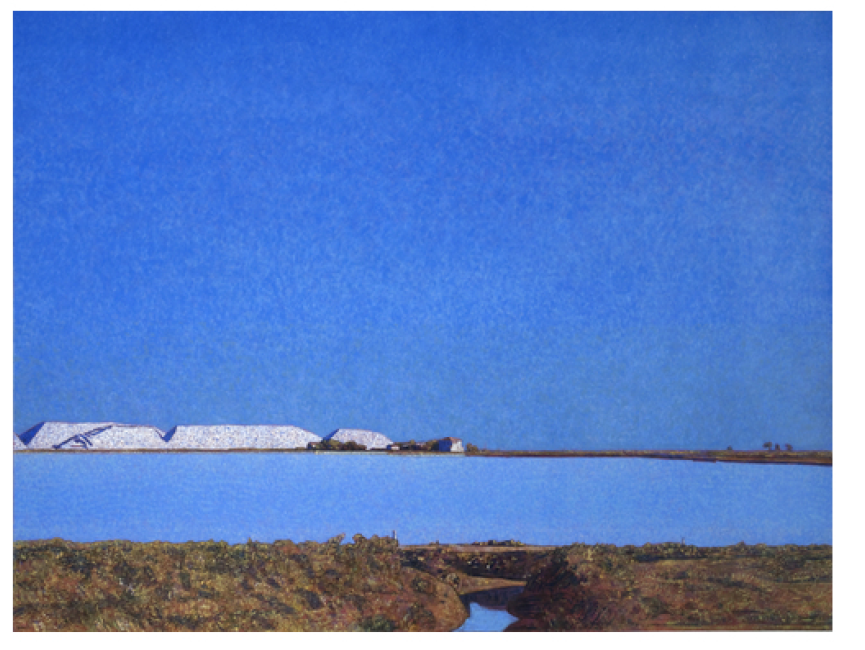 Merci de votre attention…
SDIM Syndicat des DIM